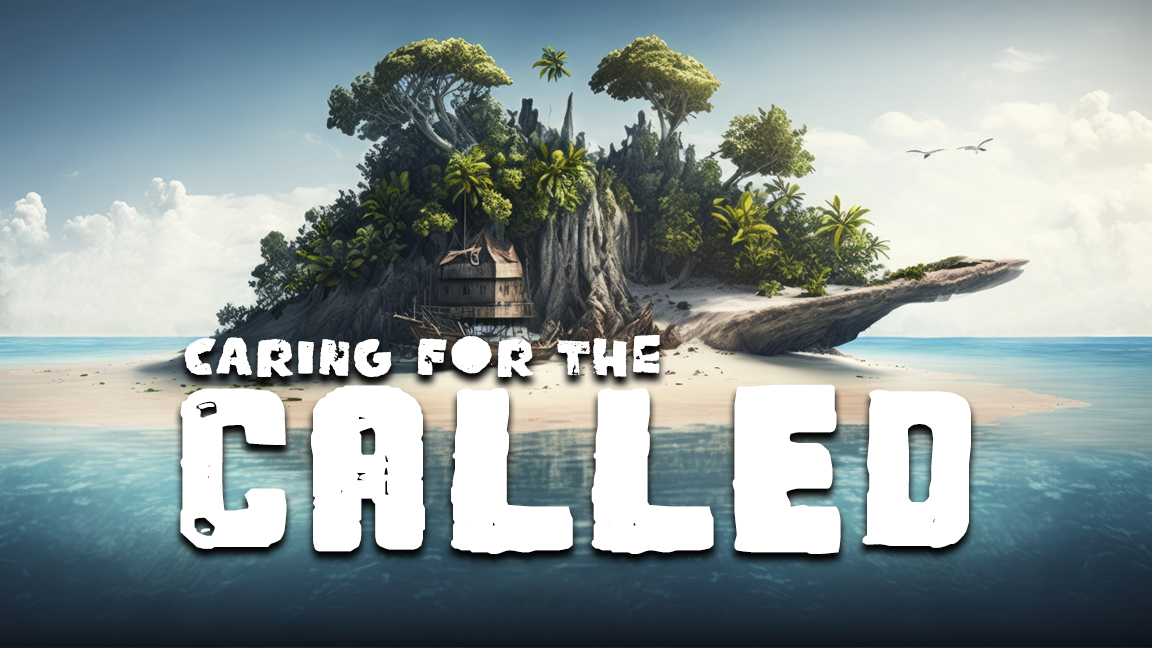 “Being alone is scary,
but not as scary as feeling alone.”
Amelia Earhart
PASTOR STATS
20
___% frequently feel lonely. 
___% frequently feel isolated.


Up from 14% just a few years prior.
25
PASTOR STATS
6
Nearly __ out of 10 pastors
experience ____________
during their time in ministry.
depression
PASTOR STATS
29
___% of pastors were giving
serious thought to ________.

___% of pastors said they were more
__________ in their calling than they
were when they first entered ministry.
quitting
35
confident
PASTOR STATS
47
In 2020, only ___% expressed
that they are very _________
with their ministry at their
current church.
Down from 53% in 2016.
satisfied
PASTOR STATS
half
Only ____ of pastors receive some
form of direct spiritual
support at least once a month.


Only ___% meet with a counselor
once a month.
12
PASTOR STATS
32
___% often feel emotionally
exhausted.
___% sometimes feel this way.
47
PASTOR STATS
Most people will lose 5 to 7
significant relationships over
the course of their ________,
but pastors lose 5 to 7 significant
relationships per _____.
lifetime
year
GENSIS 2:18 (NLT)
Then the Lord God said,
“It is not good for the man to
be alone.
I will make a helper who is
just right for him.”
Connected doesn’t mean
__________.
contacted
Connected doesn’t mean
______ for.
cared
Connected doesn’t mean
__________.
corrected
institutional
Cannot be _____________.
It must be individually ____________.
intentional
Healthy, growing churches
are the ______ ______ of healthy,
growing pastors and leaders.
direct
result
“Beware of serving the bread of life
with emaciated hands.“
J. Ellsworth Kalas
“Much Christian Leadership is
exercised by people who do not
know how to develop healthy,
intimate relationships and have
opted for power and control instead.“
Henry Nouwen
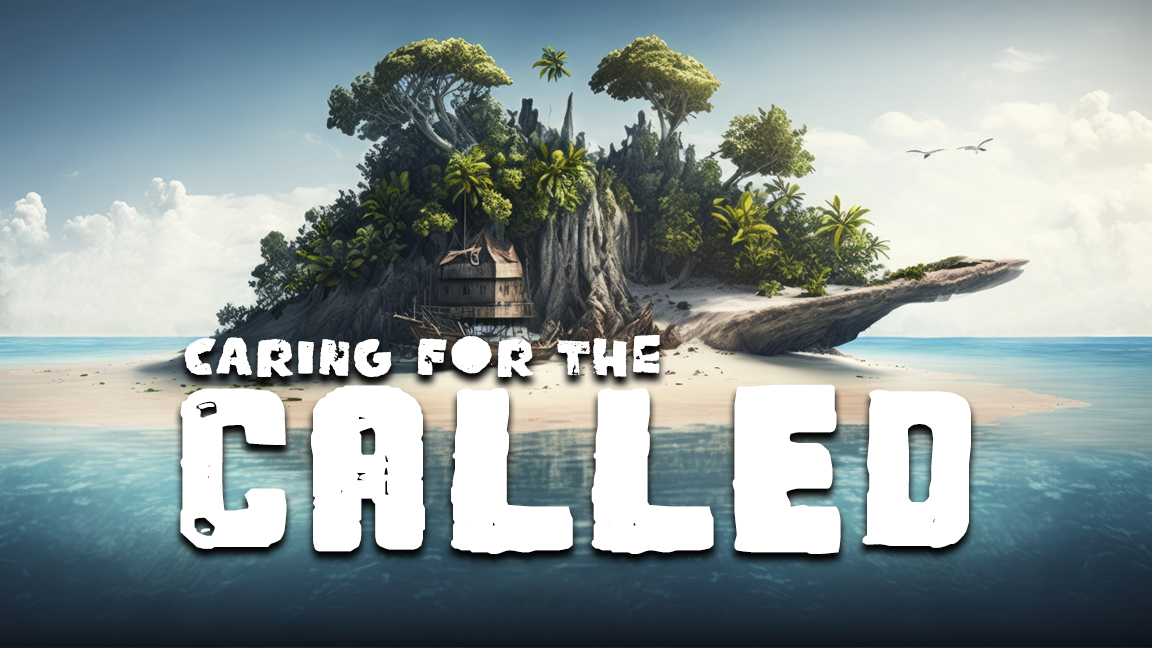